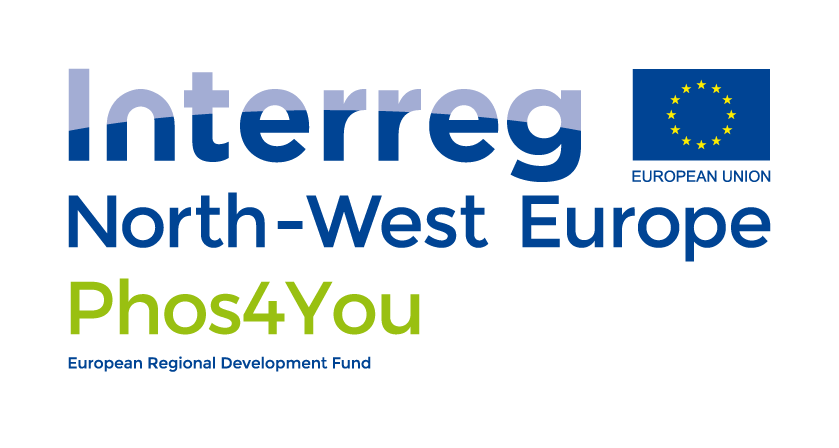 Recovery of Phosphorus from Sewage Sludge and Subsequent Purification Using Reactive Extraction
Shariff Z.A., Fraikin L., Léonard A., Pfennig A. za.shariff@uliege.beProducts, Environment, and Processes (PEPs)Department of Chemical EngineeringUniversité de Liègehttps://www.chemeng.uliege.be
agenda
introduction
PULSE process concept
process development
SLE modelling
cascaded option tree
experimental results
summary
2
introduction
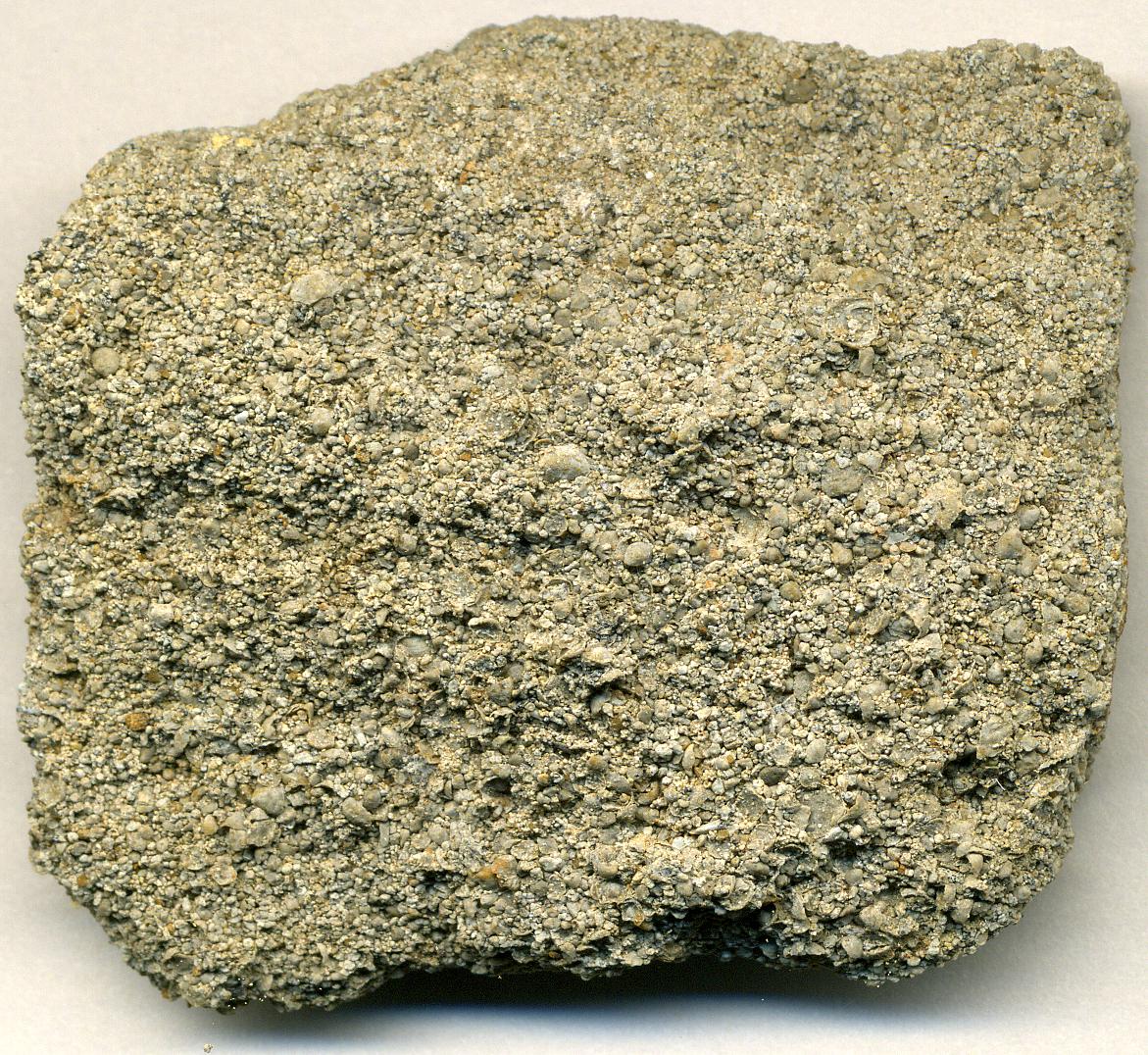 essential element for all forms of life

finite resource

EU imports more than 90% of P

sewage has potential to cover more than 20% of P demand in North-West Europe
rock phosphate
3
PULSE (Phosphorus University of Liege Sludge Extraction) process
acid
dewatered
sludge
separation
drying
leaching
organic 
solvent
solid 
waste
base/Ca
P + impurities
waste water
reactive extraction
precipitation
re-extraction agent/NH3
re-extraction
CaP/
metals
4
modelling: SLE & speciation
5
modelling tool: non-linear data fitting
6
dried sludge
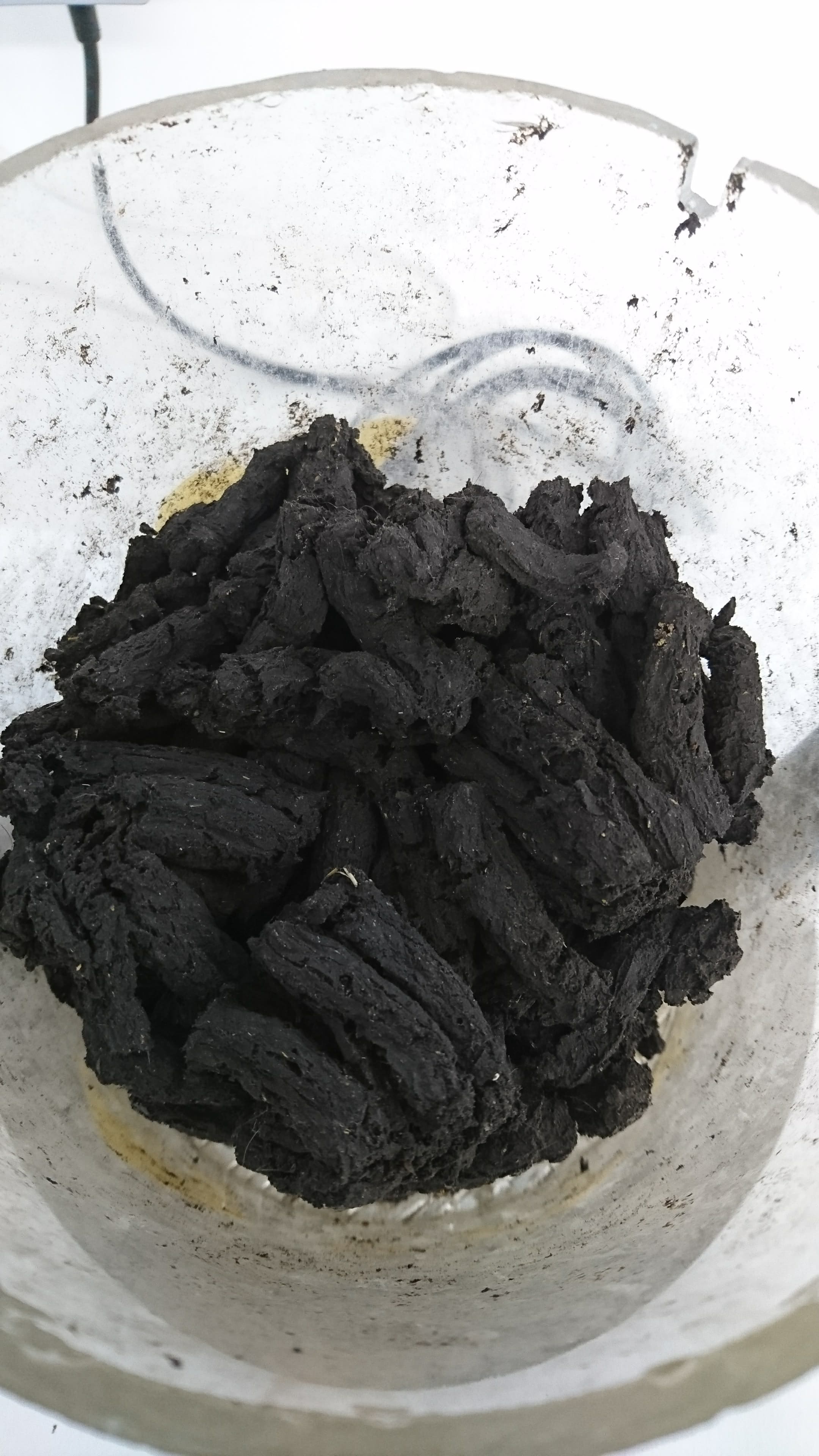 cascaded option tree: drying
dewatered sludge
P-recovery from sludge
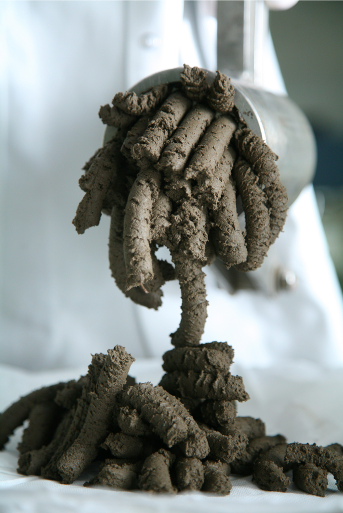 drying conditions
Bednarz, A. et al. 2014
7
P leaching with different acids and pH
8
sludge leach liquor
9
reactive extraction with HCl conc. 1mol/L
10
reactive extraction of Fe with A336 + TBP
11
PULSE product
leaching of dried sludge
filtration
metal removal by reactive extraction
CaP precipitation with NaOH
(pH = 6 - 7)
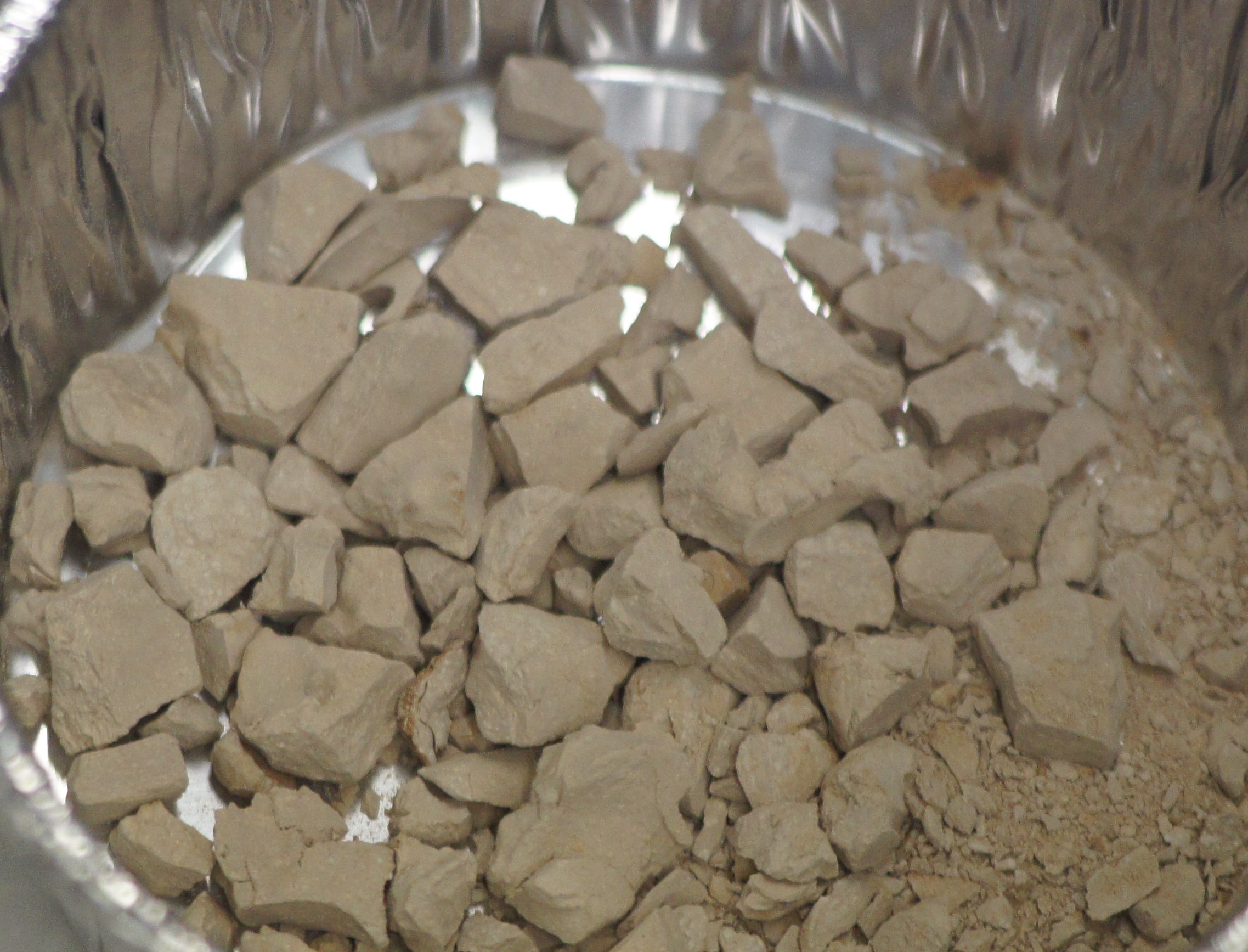 12
summary
no significant difference between P leaching from wet or dry sludge

P leaching depends only on pH and not on the type of acid

extraction of metals at low pH only achieved with Alamine 336

metals concentration in product is within the limits set by the EU fertilizer regulations except in case of Cr
13
Acknowledegements
financing
Interreg North-West Europe
SPW-Wallonia

analytics
Bogdan A. , Michels A., Meers E., Durand B.  - Faculty of Bioscience Engineering, Ghent University, Belgium
Kroonen D. & Baukens I. – Prayon S.A., Belgium
14
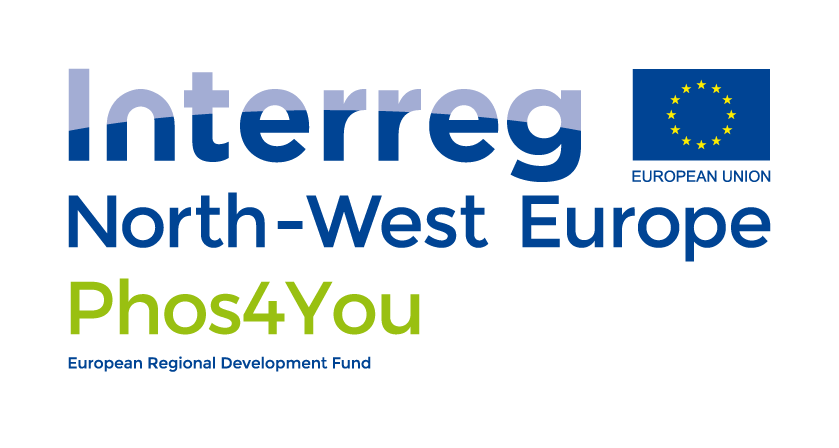 Recovery of Phosphorus from Sewage Sludge and Subsequent Purification Using Reactive Extraction
Shariff Z.A., Fraikin L., Léonard A., Pfennig A. za.shariff@uliege.beProducts, Environment, and Processes (PEPs)Department of Chemical EngineeringUniversité de Liègehttps://www.chemeng.uliege.be
References
http://www.nweurope.eu/projects/project-search/phos4you-phosphorus-recovery-from-waste-water-for-your-life/

Doetsch, P., Pinnekamp, Johannes, Montag, D., Rath, W., Grömping, M., 2010. Rückgewinnung von Pflanzennährstoffen, insbesondere Phosphor aus der Asche von Klärschlamm (Abschlussbericht PASCH). Institut für Siedlungswasserwirtschaft der RWTH Aachen, Aachen.

Bednarz, A., Rüngeler, B., Pfennig, A., 2014. Use of Cascaded Option Trees in Chemical-Engineering Process Development. Chem. Ing. Tech. 86, 611-620.
16